АДМІНІСТРАТИВНИЙ ЗБІР У 2020 РОЦІ У СФЕРІ ДЕРЖАВНОЇ РЕЄСТРАЦІЇ РЕЧОВИХ ПРАВ НА НЕРУХОМЕ МАЙНО 
ТА ЇХ ОБТЯЖЕНЬ
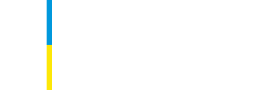 Східне міжрегіональне управління Міністерства юстиції (м. Харків)
2 роб. дні -2100 грн
Державна реєстрація права власності (5 робочих днів)
Державна реєстрація права власності, проведена у менші строки
210 грн.
1 роб. день – 4200 грн
2 год. – 10510 грн.
Державна реєстрація інших речових прав, відмінних від права власності (крім іпотеки) (5 робочих днів)
Державна реєстрація інших речових прав, відмінних від права власності (крім іпотеки), проведена у менші строки:
2 роб. дні – 1050 грн.
110 грн.
1 роб. день – 2100 грн
2 год. – 5260 грн.
Державна реєстрація обтяжень речових прав, іпотеки (2 робочі дні)
Отримання інформації, витягу в паперовій формі (1робочий день)
110 грн.
50 грн.
Державна реєстрація прав у результаті вчинення нотаріальних дій
Отримання інформації, витягу в електронній формі в режимі реального часу
210 грн.
30 грн.
Отримання інформації адвокатами, нотаріусами (під час вчинення нотаріальних дій з нерухомим майном, об’єктом незавершеного будівництва) шляхом безпосереднього доступу до Державного реєстру прав
Внесення змін до записів Державного реєстру прав, у тому числі виправлення технічної помилки, допущеної з вини заявника (1 робочий день)
80 грн.
80 грн.
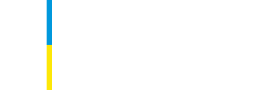 Східне міжрегіональне управління Міністерства юстиції (м. Харків)
АДМІНІСТРАТИВНИЙ ЗБІР У 2020 РОЦІ У СФЕРІ ДЕРЖАВНОЇ РЕЄСТРАЦІЇ ЮРИДИЧНИХ ОСІБ, ФІЗИЧНИХ
 ОСІБ-ПІДПРИЄМЦІВ
За державну реєстрацію змін до відомостей про юридичну особу (крім громадських об’єднань та благодійних організацій), що містяться в Єдиному державному реєстрі, крім внесення змін до інформації про здійснення зв’язку з юридичною особою
За надання виписки для проставлення апостилю та витягу в паперовій формі
630 грн.
110 грн.
На підставі документів поданих в електронній формі – 470 грн.
За надання документа в паперовій формі, що міститься в реєстраційній справі
150 грн.
210 грн.
За державну реєстрацію змін до відомостей про прізвище, ім’я, по батькові або місцезнаходження фізичної особи-підприємця
На підставі документів поданих в електронній формі – 160 грн.
За надання документа в електронній формі, що міститься в реєстраційній справі
80 грн.
За виправлення технічної помилки, допущеної з вини заявника щодо юридичних осіб
190 грн.
За надання витягу в електронній формі
За виправлення технічної помилки, допущеної з вини заявника щодо юридичних осіб на підставі документів поданих в електронній формі
110 грн.
140 грн.
За виправлення технічної помилки, допущеної з вини заявника щодо фізичних осіб-підприємців на підставі документів поданих в електронній формі
За виправлення технічної помилки, допущеної з вини заявника щодо фізичних осіб-підприємців
50 грн.
60 грн.